Иглу – снежный дом эскимосов
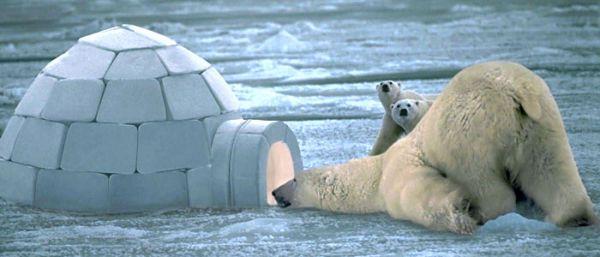 Преподаватель
 истории, обществознания, МХК
МБОУ «СОШ № 48» 
г. Владивостока 
Шабалина Светлана Николаевна
План
Материал для кирпичей
Изготовление кирпичей
Размеры и формы кирпичей
 Размеры и план снежных хижин
Инструменты для строительства
Спецодежда для строительства
Выбор места для строительства
Способы кладки кирпичей
Внутреннее убранство иглу
Материал  для  кирпичей
Лучший материал для заготовки снежных кирпичей дают "молодые" сугробы. Снег в таких сугробах имеет мелкозернистую, почти порошковидную структуру и одинаковую плотность. Вырезанный из этого снега кирпич, длиною даже в метр, не раскалывается при переноске и не обсыпается. Его можно сбросить без опасения за целость.
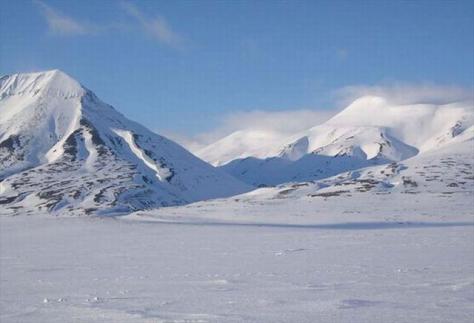 Изготовление кирпичей
Кирпичи нарезают в том месте сугроба, где толщина его более 40 см (или более 20 см, если сугроб невысокий). Обычно для этого прокапывают траншею длиной в 2-3 м и шириной в 1 м. Стенку траншеи зачищают лопатой и кирпичи выпиливают.
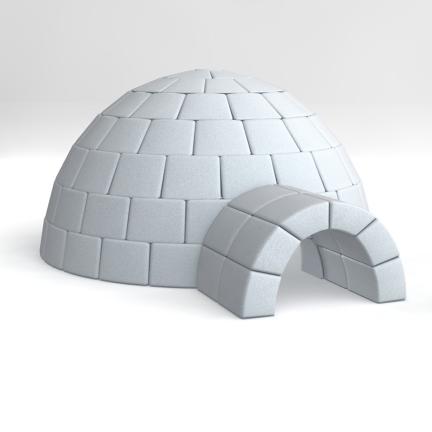 Размеры и форма кирпичей
Размеры снежных кирпичей могут колебаться в зависимости от прочности снега: по длине - от 50 до 100 см, высоте - от 30 до 50 см и толщине - от 10 до 20 см.
Средний "стандартный" размер кирпичей: 60 X 40 X 15 см. Для первого цокольного ряда рекомендуется вырезать кирпичи большего размера: 75 X 50 X 20 см. Для постройки хижины, вмещающей 3-4 человека, потребуется 30-40 кирпичей. За исключением 10-12 кирпичей на укладку первого ряда, остальные выпиливаются "стандартного" размера. Необходимая форма им придается в процессе укладки.
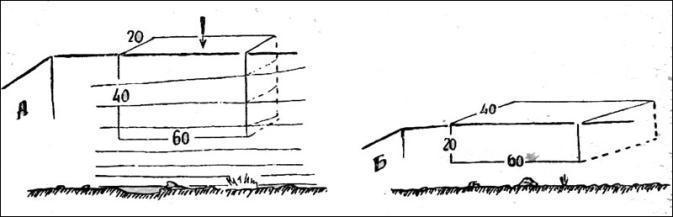 Размеры   и план снежных хижин
Продольный разрез снежной хижины, имеющей в плане груше видную форму: 1 - поверхность земли, 2 - поверхность снежного покрова, 3 - лежанка, 4 - подвесной экран из материи, 5 - крепления экрана, 6 - вентиляционное отверстие, 7 - ледяное окно, 8 - тамбур, 9 - вход, 10 - хижина в плане.
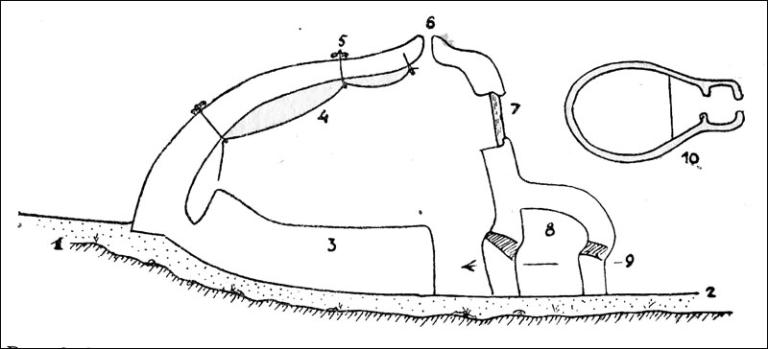 Инструменты  для строительства
Единственным инструментом у эскимосов для постройки снежной хижины служил нож, сначала костяной, а затем металлический. Снеговой нож имеет прочное тонкое лезвие длиной до 50 см и шириной 4-5 см, с длинной рукояткой, позволяющей вырезывать снежные кирпичи обеими руками.
Спецодежда  для  строительства
Спецодеждой служит сшитая из легкой плотной ткани просторная рубашка с капюшоном, которую носят на севере для защиты меховой одежды от снега. Такую рубашку, надеваемую поверх кухлянки, на северо-востоке Сибири называют "камлейкой".
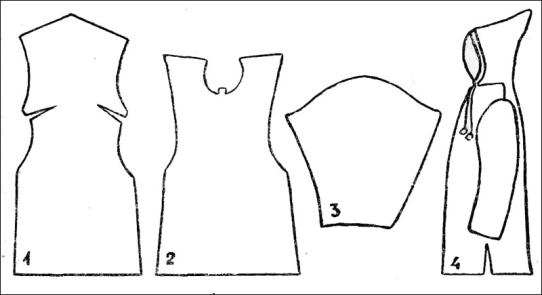 Снеговая рубашка:
 1 - спинка с капюшоном;
 2 - фартук,
 3 - рукав; 
4 - общий вид.
Выбор места для строительства
Лучшей строительной площадкой является вершина плотного сугроба высотой не менее 1 м.
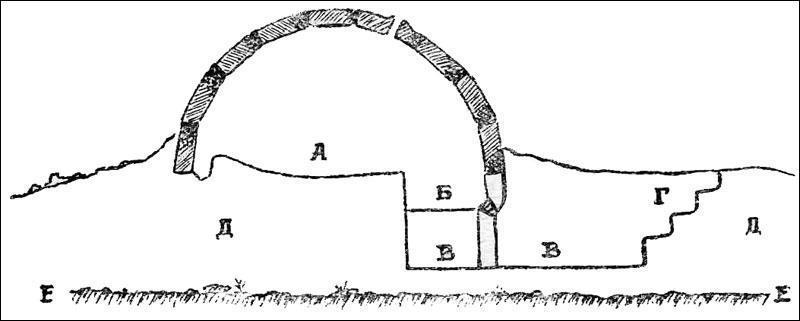 Продольный разрез снежной хижины, построенной на сугробе: 
А - лежанка,  Б - ступенька, 
В - вход и траншея, Г - спуск в траншею,
 Д - сугроб,  Е - поверхность земли
Выбор места для строительства
Хижина может быть построена и на наклонной поверхности сугроба. Сначала делают ступенчатые выемки для упора кирпичей и укладывать их начинают с нижней выемки, пока эта часть ступени не сомкнётся с верхней ступенью. Выемка для лежанки и входа делается уже после внутренней отделки хижины.
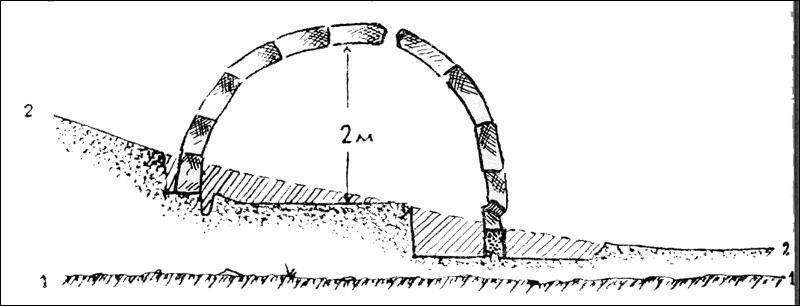 Продольный разрез снежной хижины, построенной на склоне сугроба:
 1 - поверхность земли, 2 - поверхность сугроба.
План снежной хижины
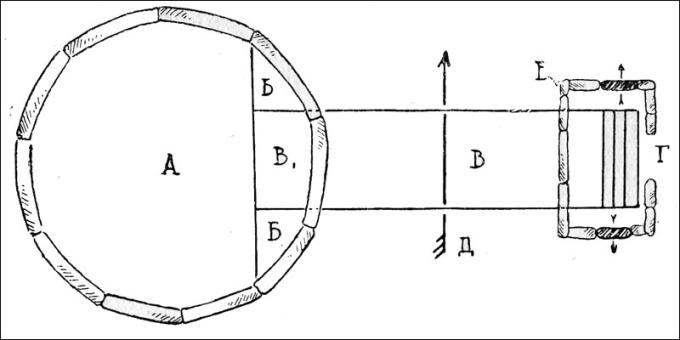 План снежной хижины:
 А - лежанка, Б - ступеньки, В1 В - траншея, Г - вход в траншею при данном направлении ветра, Д - преобладающее направление ветра, Е - снежный домик, прикрывающий выход из траншеи, положение которых показано стрелками.
Способы кладки кирпичей
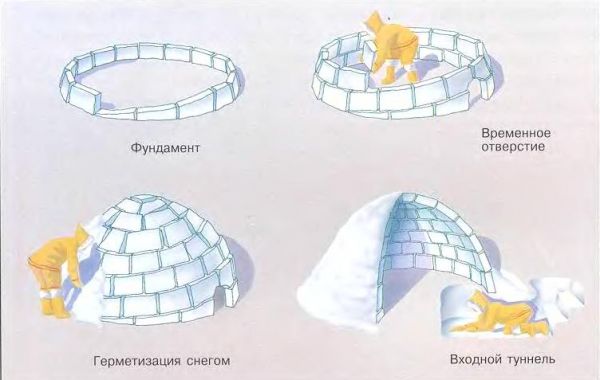 Наиболее распространены два способа кладки снежных кирпичей: кольцевыми рядами и по спирали. При том и другом способах первоначальная прямоугольная форма снежных кирпичей сохраняется только в первом ряду; далее, при подгонке, кирпичи принимают форму трапеции (имеется в виду боковая плоскость кирпича), а при укладке купола кольцевыми рядами - треугольную. При спиральной укладке кирпичи в куполе будут иметь форму неправильных многоугольников.
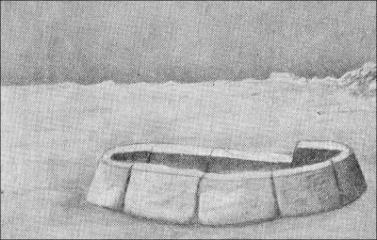 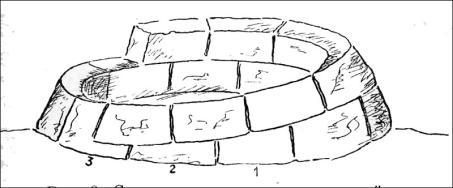 Первый ряд снежных кирпичей
Спиральная укладка кирпичей
Поперечные разрез хижины
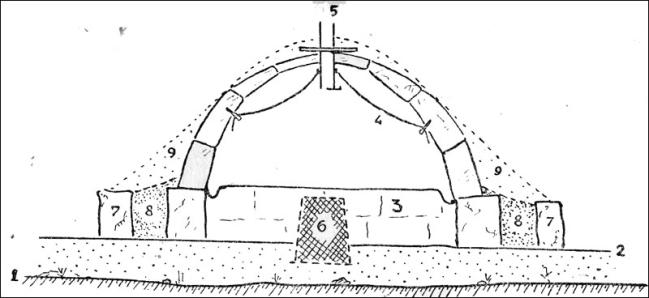 Поперечный разрез снежной хижины, построенной на тонком слое снега: 1 - поверхность земли, 2 - поверхность снежного покрова, 3 - лежанка с желобком для стока воды, 4 - экран из материи, соединенный с вытяжной трубой, 5 - деревянная вытяжная труба, 6 - вход, 7 - снежные кирпичи, служащие упором завалины, 8- утрамбованный снег завалины, 9 - рыхлый cнег, насыпаемый в сильные морозы для утепления хижины.
Внутреннее убранство иглу
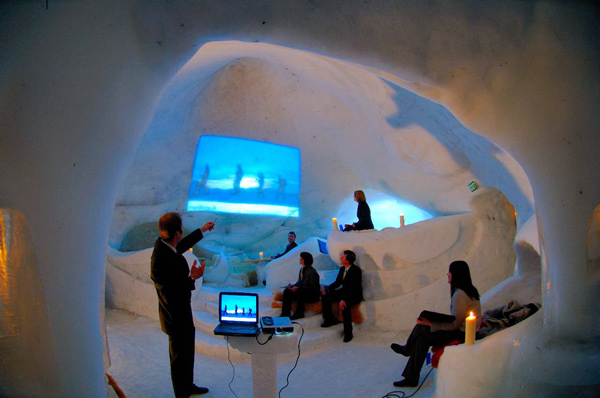 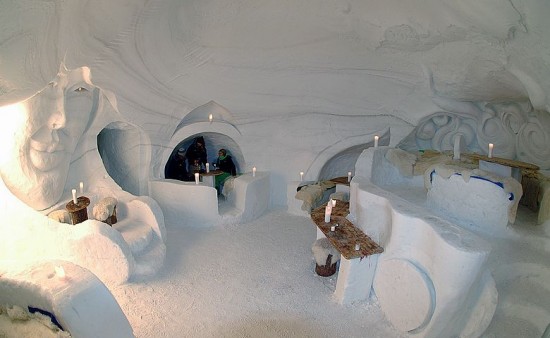 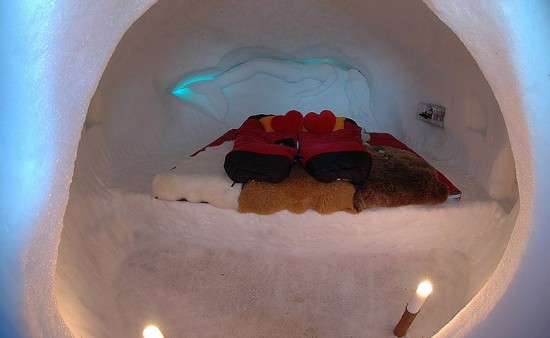 Современный интерьер иглу
Источники
Кузнецов М.А. Снежные хижины «иглу». Издательство Главсевморпути, Москва, 1949
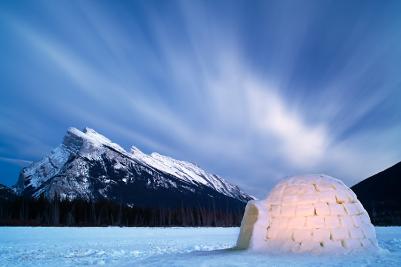 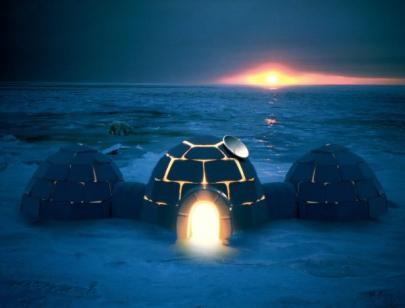